Lecture # 7
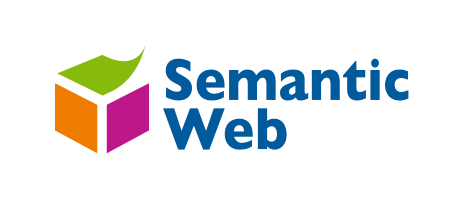 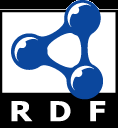 RDF Schema
1st  semester 2018-2019
Dr. Abdulhussein M. Abdullah
Computer Science Dept., College of CS & IT, Basrah University
RDF Schema
•RDF Schema provides the framework to describe application-specific classes and properties.
•RDF Schema ‘semantically extends’ RDF to enable us to talk about classes of resources, and the properties that will be used with them.
•Classes in RDF Schema is much like classes in object oriented programming languages. This allows resources to be defined as instances of classes, and subclasses of classes.
•RDF schemas are Web resources (and have URIs) and can be described using RDF
Classes
• A basic step in any kind of description process is
   identifying the various kinds of things to be
   described. RDF Schema refers to these “kinds of
   things” as classes.
• A class in RDF Schema corresponds to the
   generic concept of a type or category, somewhat like the notion of a class in object oriented
   programming languages such as Java or object oriented data models.
Describing Classes with RDFS
•To describe classes we can use built in RDF Schema resources: 
     rdfs:Class
     rdfs:subClassOf
•These are used in conjunction with the rdf:type property.
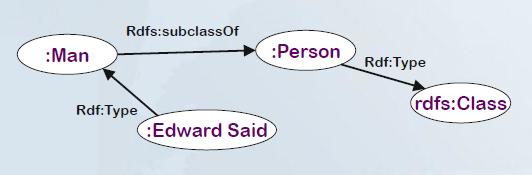 rdf:type
• The predefined property rdf:type is used as a predicate in a statement

                         I    rdf:type    C

    to declare that individual I is an instance of class C.

• In statements of the form

                    C   rdf:type   rdfs:Class .

      rdf:type is used to declare that class C (viewed as
      an individual object) is an instance of the predefined
      class rdfs:Class.
Notation
• Class names will be written with an initial
   uppercase letter, while property and
   instance names are written with an initial
   lowercase letter.
Describing Properties with RDF(S)
•RDF Schema allows us to describe properties. (Properties are instances of the class rdf:Property!)
•We can specify a domain using rdfs:domain.
•We can specify a range using rdfs:range.
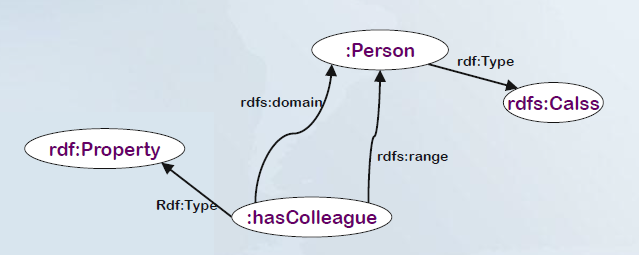 RDF Schema
•Defines small Vocabulary for RDF: 
•Class, subClassOf, type
•Property, subPropertyOf
•domain, range
•Vocabulary can be used to define other vocabularies for your application domain.
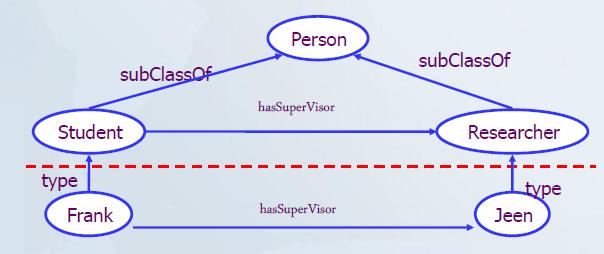 RDFS Example
Observe that it is an rdf document
<?xml version="1.0"?>
  <rdf:RDF 
xmlns:rdf= "http://www.w3.org/1999/02/22-rdf-syntax-ns#" 
xmlns:rdfs="http://www.w3.org/2000/01/rdf-schema#" 
xml:base= "http://www.animals.fake/animals"> 
<rdfs:Class rdf:ID="animal" /> 
<rdfs:Class rdf:ID="horse"> 
<rdfs:subClassOf rdf:resource="#animal"/> 
</rdfs:Class> 
<rdfs:Class rdf:ID="dog"> 
<rdfs:subClassOf rdf:resource="#animal"/> 
</rdfs:Class> 
</rdf:RDF>
RDF Schema (Another Example)
…
<rdf:Description ID=“Teacher">
      <rdf:type resource=“rdf:Class"/>
        <rdfs:subClassOf rdf:resource=“foaf:Person"/>
  </rdf:Description>
      <rdf:Description ID=“Course">
          <rdf:type resource=“rdf:Class"/>
      </rdf:Description>
      <rdf:Description ID=“Address">
          <rdf:type resource=“rdf:Class"/>
      </rdf:Description>
      <rdf:Description ID="Truck">
          <rdf:type resource="http://www.w3.org/...#Class"/>
          <rdfs:subClassOf rdf:resource="#MotorVehicle"/>
      </rdf:Description>
      <rdf:Description ID="registeredTo">
           <rdf:type resource="http://www.w3.org/...#Property"
Introductory example
Person writes/authors Document.
 Person has name (Literal).
 Document has title (DC:title).
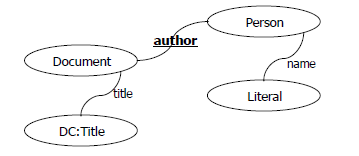 Introductory example 2
Person writes/authors Document.
 Person has name (Literal).
 Document has title (DC:title).
 If we want to focus on the PROPERTY, ...
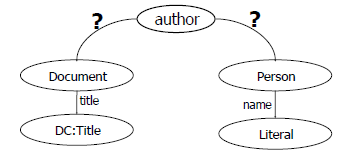 Domain and Range
Person writes/authors Document.
 Person has name (Literal).
 Document has title (DC:title).
 If we want to focus on the PROPERTY, ...
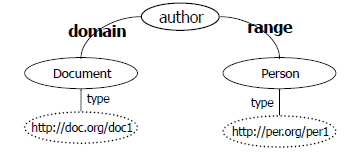 Two-layer structure
Person writes/authors Document.
 Person has name (Literal).
 Document has title (DC:title).
 If we want to focus on the PROPERTY, ...
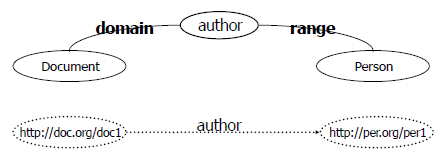 Two-layer structure
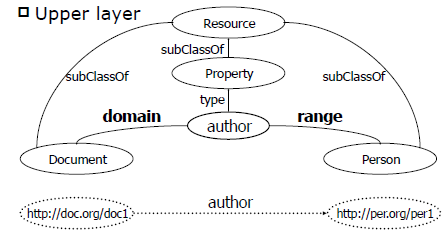 Two-layer structure
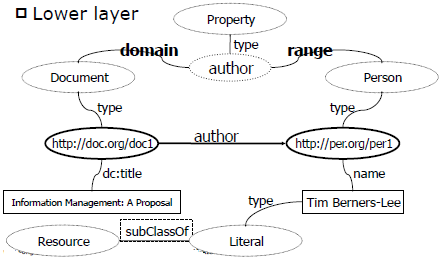 A simple example is presented here in diagrammatic form, illustrating the use of the RDF Schema vocabulary for describing classes and properties, and the connection to application-level data.
Introductoryexample 3
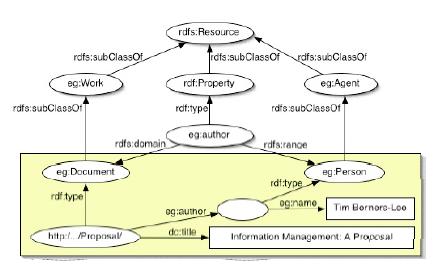 RDF Schema Model (General)
Property-centric: Each property specifies what classes of subjects and objects it relates. New properties can be added to a class without modifying the class
" resource, class, subClassOf, type
" property, subPropertyOf
" domain, range, constraintResource, constraintProperty
 Definitions can include constraints which express validation conditions
" domain constraints link properties with classes
" range constraints limit property values
! BUT… expressiveness inadequacy and poorly defined semantics
Property-centric: Domain and Range
The RDF Schema class and property system is similar to the type systems of object-oriented
    programming languages such as Java. However,
    RDF differs from many such systems in that instead of defining a class in terms of the properties its instances may have, an RDF schema will define properties in terms of the classes of resource to which they apply. This is the role of the rdfs:domain and rdf:range mechanisms.
RDF Core Classes and Properties 1
rdfs:Resource
      All things described by RDF are called resources, and are members of the class rdfs:resource.
rdfs:Literal
      The class rdfs:literal represents the self-denoting nodes called the 'literals' in the RDF graph structure. Property values such as textual strings are examples of RDF literals.
rdfs:Class
      This corresponds to the generic concept of a type or category of resource.
     * RDF class membership is used to represent types or categories of resources. Two classes may happen to have the same members, while remaining distinct resources.
Example
<rdfs:Class rdf:ID="Animal">
   <rdfs:label>Animal</rdfs:label>
   <rdfs:comment>
      This class of animals is illustrative
      of a number of ontological idioms.
   </rdfs:comment>
</rdfs:Class>
rdf:Property
      rdf:Property represents those resources that are RDF properties.
rdf:type
     The rdf:type, property indicates that a resource is a member of a class.
* When a resource has an rdf:type , property whose value is
some specific class, we say that the resource is an
instance of the specified class.
The value of an rdf:type , property will always be a resource
that is an instance of rdfs:class. The resource known as
rdfs:class is itself a resource of rdf:type , rdfs:class.
Example
<rdf:Property rdf:ID="hasParent">
<rdfs:domain rdf:resource="#Animal"/>
<rdfs:range rdf:resource="#Animal"/>
</rdf:Property>

<rdf:DatatypeProperty rdf:ID="shoesize">
       <rdfs:comment>shoesize is a DatatypeProperty whose
                                      range is xsd:decimal. shoesize is also a UniqueProperty
                                      (can only have one shoesize)
       </rdfs:comment>
       <rdf:type
          rdf:resource="http://www.w3.org/2001/10/daml+oil#UniqueProperty"/>
       <rdfs:range
           rdf:resource="http://www.w3.org/2000/10/XMLSchema#decimal"/>
</rdf:DatatypeProperty>
rdfs:subClassOf
      The rdfs:subClassOf property represents a specialization  relationship between classes of resources. The rdfs:subClassOf
      property is transitive.
rdfs:subPropertyOf
      The property rdfs:subPropertyOf is an instance of rdf:property
      that is used to specify that one property is a specialization of another.
       Sub-property hierarchies can be used to express hierarchies
       of range and domain constraints.
       * The term 'super-property' is sometimes used to indicate
         the relationship between some property and another more
         general property that it is a rdfs:subPropertyOf.
Example
<rdfs:Class rdf:ID="Male">
    <rdfs:subClassOf rdf:resource="#Animal"/>
</rdfs:Class>
<rdf:Property rdf:ID="hasFather">
     <rdfs:subPropertyOf rdf:resource="#hasParent"/>
      <rdfs:range rdf:resource="#Male"/>
</rdf:Property>
rdfs:range and rdfs:domain
An instance of rdf:property used to indicate class(es) that
the values of a property will be members of.
The value of rdfs:range and rdfs:domain property is always a
Rdfs:class. The rdfs:range and rdfs:domain property can itself be used to express this, e.g: the rdfs:range of rdfs:range, is the
class Rdfs:class. This indicates that any resource that is the
value of a range property will be a class.
The rdfs:range and rdfs:domain property is only applied to
properties. The rdfs:range and rdfs:domain  is the class
Rdf:property. This indicates that the range property applies to
resources that are themselves properties.
Note: range, domain, and sub-property hierarchies
Sub-property hierarchies can be used to express hierarchies of range and domain constraints. All rdfs:domain and rdfs:range properties that apply to an RDF property also apply to each of its sub-properties.
rdfs:label
     The rdfs:label property is used to provide a human-readable
      version of a resource's name.
rdfs:comment
     The rdfs:comment property is used to provide a human readable
      description of a resource. A textual comment helps clarify the meaning of RDF classes and properties. Such inline documentation complements the use of both formal techniques (Ontology and rule
      languages) and informal (prose documentation, examples, test cases). A variety of documentation forms can be combined to indicate the intended meaning of the classes and properties described in an RDF Schema. Multilingual text is supported with xml:lang.
rdfs:Container
    The rdfs:Container  class is a super-class of the RDF Container
     classes, i.e., rdf:Bag , rdf:Seq, rdf:Alt

rdf:Bag
       The rdf:Bag class represents RDF's 'Bag' container construct, and is a subclass of rdfs:Container.
rdf:Seq
     The rdf:Seq class represents RDF's 'Sequence' container
      construct, and is a subclass of rdfs:Container.
rdf:Alt
    The rdf:Alt class represents RDF's 'Alt' container construct,
    and is a subclass of rdfs:Container.